The people perspective: uncertain times and impact on you and your employees
Sonia Wilson, Populo HR
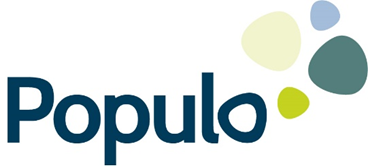 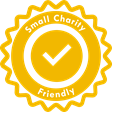 Overview
Themes from a charity perspective
Themes from an employee perspective
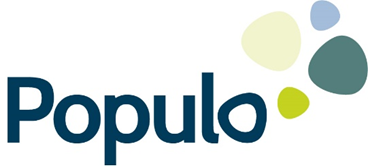 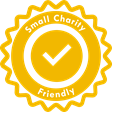 Impact on charity
Planning for change:
New structure/ways of working
Reduction/different roles
Merger/TUPE (transfer of undertaking)
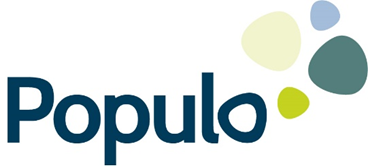 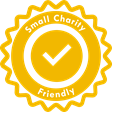 Planning
Plan proposed new structure and details of roles/merger - due diligence
Identify roles at risk/impacted and select objectively those employees affected 
Duty to raise the implications of restructure, risk of redundancies, TUPE as soon as reasonably possible
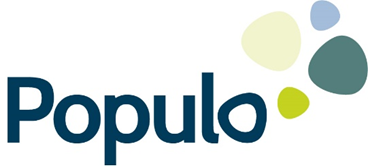 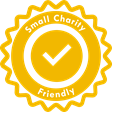 Risks
Breach of contract
Unfair dismissal
Discrimination claims
Protective award – 90 days pay (if no consultation has taken place)
Impact on employee morale and reputation of charity
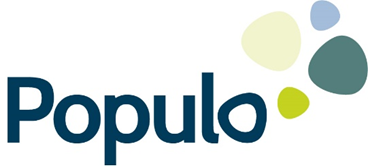 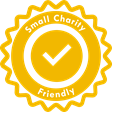 Redundancy - selection process
Identify selection pool – which roles are at risk?
Selection criteria - performance, conduct, skills, experience, qualifications, attendance, last in first out?
Be aware of protected characteristics 
disability 
age
Pregnancy and maternity leave
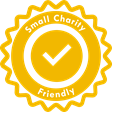 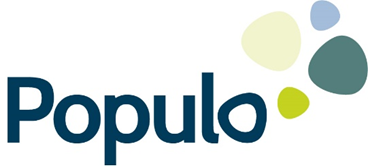 Consultation process
No set time period for consultation < 20 employees 
Meaningful and reasonable
Inform employees individually of reasons for change 
Right to be accompanied to meetings 
Consider all options to avoid redundancies
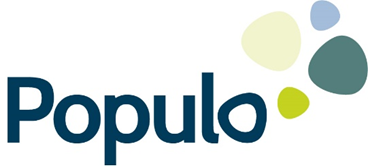 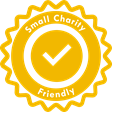 After consultation
Offer suitable alternative employment (trial period) or
Implement measures agreed to avoid redundancy (get employee’s agreement) or
Give written notice of dismissal and outline Statutory Redundancy Pay
Right to appeal against dismissal 
Allow time off to look for jobs
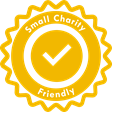 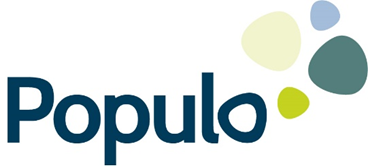 Statutory Redundancy Pay (SRP)
Employee has more than 2 years service
Based on complete years of service and age
Length of service is capped at 20 years
Weekly pay is capped at £643 (April 2023)
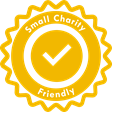 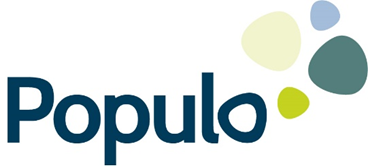 Impact on employees
Around 1 in 8 say their pay is not enough to support an acceptable standard of living
More than 1 in 4 report their pay is not enough to cope with a £300 emergency
1 in 4 say money worries impact their work
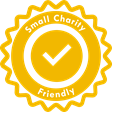 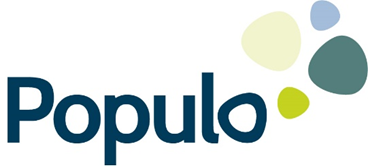 Pay
Pay review for cost of living consider:
affordability 
average pay rise across sector
living wage increase
additional pay reviews
unintended consequences of one-off payment (impact on Universal Credit)
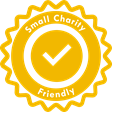 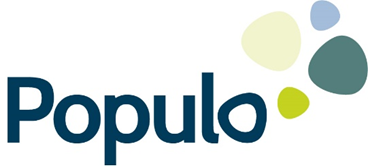 Pay
Salary benchmarking: 
 
Review organisational structure and roles
Review salary data for similar roles across sector
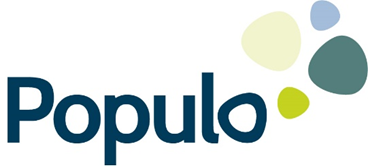 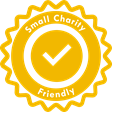 Benefits
Review and develop employee benefits package:
Enhanced sick pay
Annual leave above statutory 28 days
Flexible working
Employee Assistance Programme 
Health cash plan
Discount scheme
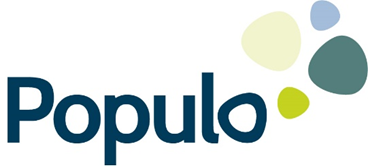 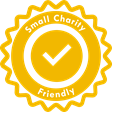 Benefits
Low cost/high value to employees
Focus support on those most at risk from the current cost of living crisis
Signpost financial wellbeing support, e.g. Money and Pensions Service, MIND
Consultation and communication of offer is important!
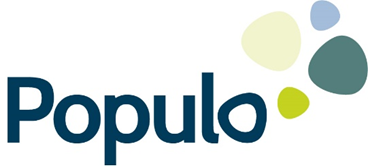 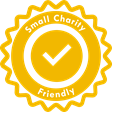 Attraction and retention of employees
Flexible working
Variable hours working: 
Remove exclusivity clauses
If possible guarantee hours
Promote values and culture of the charity 
Mention both pay and benefits offered
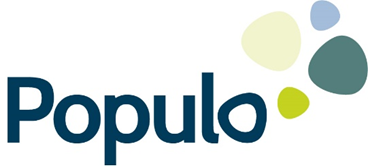 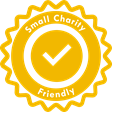 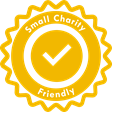 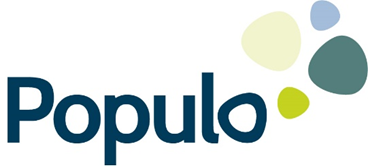 Signposting
General:
ACAS
Gov.uk
Local CVS
Cranfield Trust
NCVO
Pay:
ACEVO 
Harris Hill 
ONS
Wellbeing:
HSE and MIND for information on managing stress and mental health